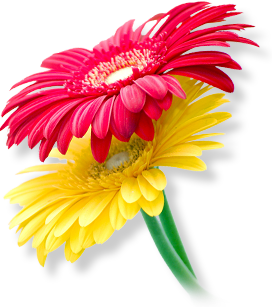 স্বাগতম
MD. ABDUL
MANNAN
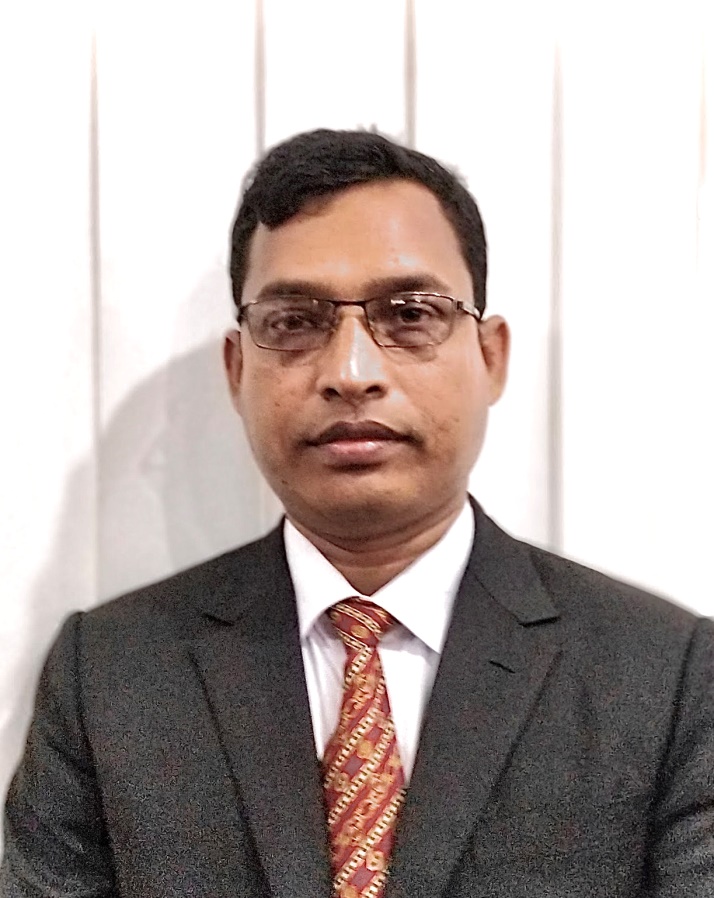 লেন্স
Lens
লেন্স কী? লেন্স কত প্রকার ও কী  কী?
লেন্স
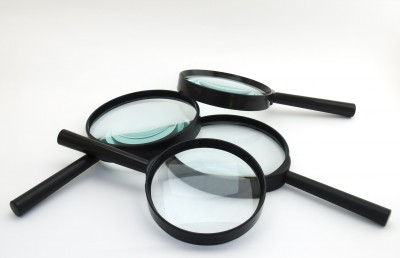 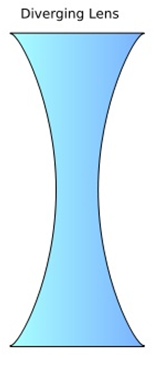 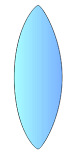 লেন্সের প্রকারভেদঃ
লেন্স দুই ধরনের।
 ১। উত্তল লেন্স
২। অবতল লেন্স
অবতল লেন্স
উত্তল লেন্স
উত্তল লেন্সঃ উত্তল লেন্সের মধ্যভাগ পুরু এবং প্রান্তভাগ সরু।
 অবতল লেন্সঃ অবতল লেন্সের মধ্যভাগ সরু এবং প্রান্তভাগ ক্রমশ পুরু।
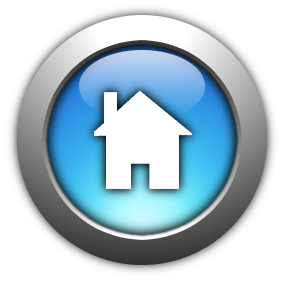 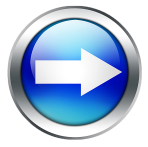 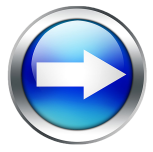 চল লেন্স অঙ্কন করি এবং বিভিন্ন অংশের সাথে পরিচিত হই।
বক্রতার কেন্দ্র
প্রধান অক্ষ
আলোক কেন্দ্র
প্রধান ফোকাস
ফোকাস দূরত্ব
ফোকাস তল
চল লেন্সে রশ্মি চিত্র অঙ্কন করি
লক্ষবস্তু যখন অসীমে
প্রধান অক্ষের সমান্তরাল আলোক রশ্মি
ফোকাস বিন্দু দিয়ে গমনকারী রশ্মি
আলোক কেন্দ্র দিয়ে গমনকারী রশ্মি সোজা গমন করে
প্রতিসরিত রশ্মি মিলিত হয়েছে
লেন্স
c
f
c
প্রধান অক্ষ
f
আলোক কেন্দ্র
প্রধান ফোকাস
বক্রতার কেন্দ্র
লক্ষবস্তু( অসীমে )
সুতরাং উত্তল লেন্সে আলোক কেন্দ্র ও প্রধান ফোকাসের থাকা বস্তুর বাস্তব, উল্টা ও খর্বিত প্রতিবিম্ব ঘটিত হয়।
লক্ষবস্তু যখন বক্রতার কেন্দ্রে
প্রধান অক্ষের সমান্তরাল আলোক রশ্মি
ফোকাস বিন্দু দিয়ে গমনকারী রশ্মি
আলোক কেন্দ্র দিয়ে গমনকারী রশ্মি সোজা গমন করে
প্রতিসরিত রশ্মি মিলিত হয়েছে
লেন্স
c
c
f
প্রধান অক্ষ
f
আলোক কেন্দ্র
প্রধান ফোকাস
বক্রতার কেন্দ্র
লক্ষবস্তু
সুতরাং উত্তল লেন্সে বক্রতার কেন্দ্রে থাকা বস্তুর বাস্তব, উল্টা ও সমান প্রতিবিম্ব বক্রতার কেন্দ্রে গঠিত হয় ।
লক্ষবস্তু যখন ফোকাসে
প্রধান অক্ষের সমান্তরাল আলোক রশ্মি
ফোকাস বিন্দু দিয়ে গমনকারী রশ্মি
আলোক কেন্দ্র দিয়ে গমনকারী রশ্মি সোজা গমন করে
প্রতিসরিত রশ্মি মিলিত হয়নি
পিছনের দিকেও মিলিত হয়নি
লেন্স
c
f
c
প্রধান অক্ষ
f
আলোক কেন্দ্র
প্রধান ফোকাস
বক্রতার কেন্দ্র
লক্ষবস্তু( ফোকাসে )
সুতরাং উত্তল লেন্সে ফোকাসে থাকা বস্তুর কোনো প্রতিবিম্ব ঘটিত হয় না।
লক্ষবস্তু যখন আলোক কেন্দ্র ও প্রধান ফোকাসের মাঝে
প্রধান অক্ষের সমান্তরাল আলোক রশ্মি
ফোকাস বিন্দু দিয়ে গমনকারী রশ্মি
প্রধান আলোক কেন্দ্র দিয়ে গমনকারী রশ্মি সোজা গমন করে
প্রতিসরিত রশ্মি মিলিত হয়নি
পিছনের দিকে মিলিত হয়েছে
লেন্স
c
f
c
প্রধান অক্ষ
f
আলোক কেন্দ্র
প্রধান ফোকাস
বক্রতার কেন্দ্র
লক্ষবস্তু
সুতরাং উত্তল লেন্সে আলোক কেন্দ্র ও প্রধান ফোকাসের থাকা বস্তুর অবাস্তব, সোজা ও বিবর্ধিত প্রতিবিম্ব ঘটিত হয়।
চল অবতল লেন্সে রশ্মি চিত্র অঙ্কন করি
লক্ষবস্তু যখন অসীমে
প্রতিসরিত রশ্মি মিলিত হয়নি
পিছনের দিকে মিলিত হয়েছে
লেন্স
C
f
C
f
প্রধান অক্ষ
আলোক কেন্দ্র
বক্রতার কেন্দ্র
প্রধান ফোকাস
লক্ষবস্তু
সুতরাং অবতল লেন্সে বক্রতার কেন্দ্রে থাকা বস্তুর অবাস্তব, সোজা ও খর্বিত প্রতিবিম্ব ঘটিত হয়।
লক্ষবস্তু যখন বক্রতার কেন্দ্রে
প্রতিসরিত রশ্মি মিলিত হয়নি
পিছনের দিকে মিলিত হয়েছে
লেন্স
C
f
C
f
প্রধান অক্ষ
আলোক কেন্দ্র
বক্রতার কেন্দ্র
প্রধান ফোকাস
লক্ষবস্তু (কেন্দ্রে)
সুতরাং অবতল লেন্সে বক্রতার কেন্দ্রে থাকা বস্তুর অবাস্তব, সোজা ও খর্বিত প্রতিবিম্ব ঘটিত হয়।
লক্ষবস্তু যখন ফোকাসে
প্রতিসরিত রশ্মি মিলিত হয়নি
পিছনের দিকে মিলিত হয়েছে
লেন্স
C
f
C
f
প্রধান অক্ষ
আলোক কেন্দ্র
বক্রতার কেন্দ্র
প্রধান ফোকাস
লক্ষবস্তু (ফোকাসে)
সুতরাং অবতল লেন্সে ফোকাসে থাকা বস্তুর অবাস্তব, সোজা ও খর্বিত প্রতিবিম্ব ঘটিত হয়।
লক্ষবস্তু যখন কেন্দ্র ও ফোকাসের মাঝে
প্রতিসরিত রশ্মি মিলিত হয়নি
পিছনের দিকে মিলিত হয়েছে
লেন্স
C
f
C
f
প্রধান অক্ষ
আলোক কেন্দ্র
বক্রতার কেন্দ্র
প্রধান ফোকাস
লক্ষবস্তু
সুতরাং অবতল লেন্সে ফোকাসে থাকা বস্তুর অবাস্তব, সোজা ও খর্বিত প্রতিবিম্ব ঘটিত হয়।
ফোকাস দূরত্ব বেশি কিন্তু ক্ষমতা
ফোকাস দূরত্ব কম কিন্তু ক্ষমতা বেশি
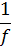 P =
বেশি অপসারিত, ক্ষমতাও বেশি
কম অপসারিত কিন্তু ক্ষমতাও কম
লেন্স সংক্রান্ত কয়েকটি সংজ্ঞাঃ
বক্রতার কেন্দ্রঃ
  লেন্সের উভয় পৃষ্ঠই কোননা কোন নির্দিষ্ট গোলকের অংশ বিশেষ। প্রত্যেক গোলকের কেন্দ্রকে ঐ লেন্সের বক্রতার কেন্দ্র বলা হয়। চিত্রে C1 এবং C2 বক্রতার কেন্দ্র।
প্রধান অক্ষঃ
 লেন্সের দুইটি গোলীয় পৃষ্ঠ থাকে। এই পৃষ্ঠদ্বয়ের বক্রতার কেন্দ্র দুইটিকে   যোগ করলে যে সরলরেখা পাওয়া যায় তাকে ঐ লেন্সের প্রধান অক্ষ বলে। চিত্রে C1C2 সরলরেখাটি প্রধান অক্ষ।
C1
C2
C2
C1
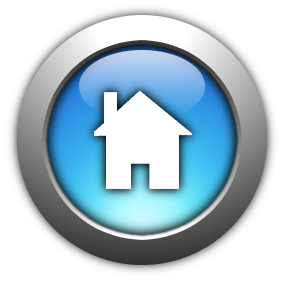 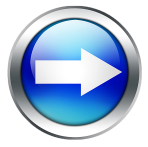 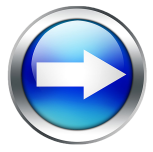 আলোক কেন্দ্রঃ
 আলোক কেন্দ্র হলো লেন্সের প্রধান অক্ষের উপর অবস্থিত একটি নির্দিষ্ট বিন্দু, যার মধ্য দিয়ে কোনো রশ্মি অতিক্রম করলে প্রতিসরণের পর লেন্সের অপর পৃষ্ট থেকে নির্গত হওয়ার সময় আপতিত রশ্মির সমান্তরালভাবে নির্গত হয়। চিত্রে O বিন্দু হলো লেন্সের আলোক কেন্দ্র।
O
O
C1
C2
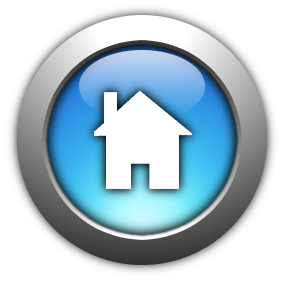 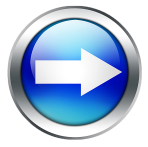 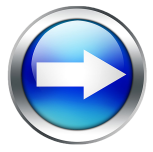 প্রধান ফোকাসঃ 
লেন্সের প্রধান অক্ষের সমান্তরাল রশ্মিগুচ্ছ প্রতিসরণের পর প্রধান অক্ষের উপর যে বিন্দুতে মিলিত হয় (উত্তল লেন্সের ক্ষেত্রে) অথবা যে বিন্দু থেকে অপসৃত হচ্ছে (অবতল লেন্সের ক্ষেত্রে) বলে মনে হয় সেই বিন্দুকে লেন্সের প্রধান ফোকাস বা ফোকাস বিন্দু বলে।
ফোকাস দুরত্বঃ 
লেন্সের আলোক কেন্দ্র থেকে প্রধান ফোকাস পর্যন্ত দুরত্বকে ফোকাস দুরত্ব বলে।
উত্তল লেন্সের প্রতিবিম্ব গঠনঃ
L
P                       R
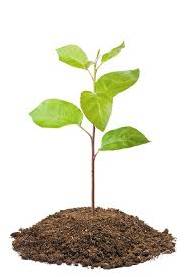 Q            F            O        F’          Q1
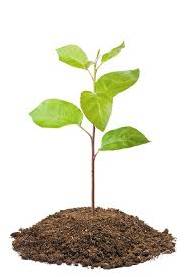 P1
L’
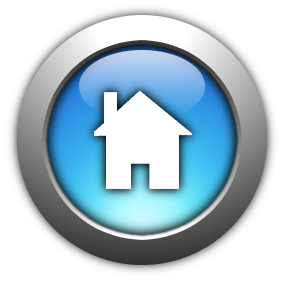 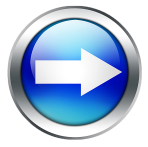 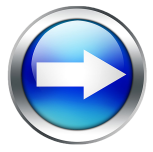 অবতল লেন্সের প্রতিবিম্ব গঠনঃ
L
P
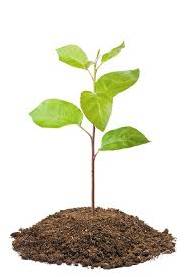 P1
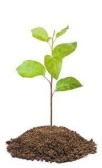 Q            F               O
Q1
L’
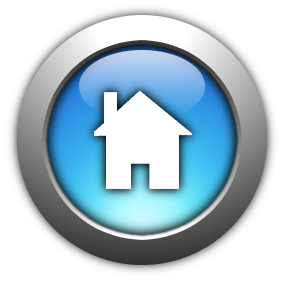 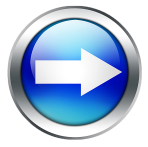 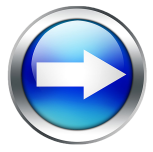 লেন্সের ক্ষমতাঃ
লেন্সের ক্ষমতা হলো কোনো লেন্সের  অভিসারী বা অপসারী করার সামর্থ্য। লেন্সের ফোকাস দুরত্ব যত কম, ক্ষমতা তত বেশী।
F2
F2
F2
F2
লেন্সের ক্ষমতা P= 1/f
মূল্যায়ন
১। লেন্স কী?
২। লেন্স কত প্রকার ও কী কী?
৩। অবতল লেন্সে সর্বদা কোন ধরনের বিম্ব গঠিত হয়?
৪। আলোক কেন্দ্র দিয়ে গমনকারী রশ্মির দিক কোনটি?
ধন্যবাদ
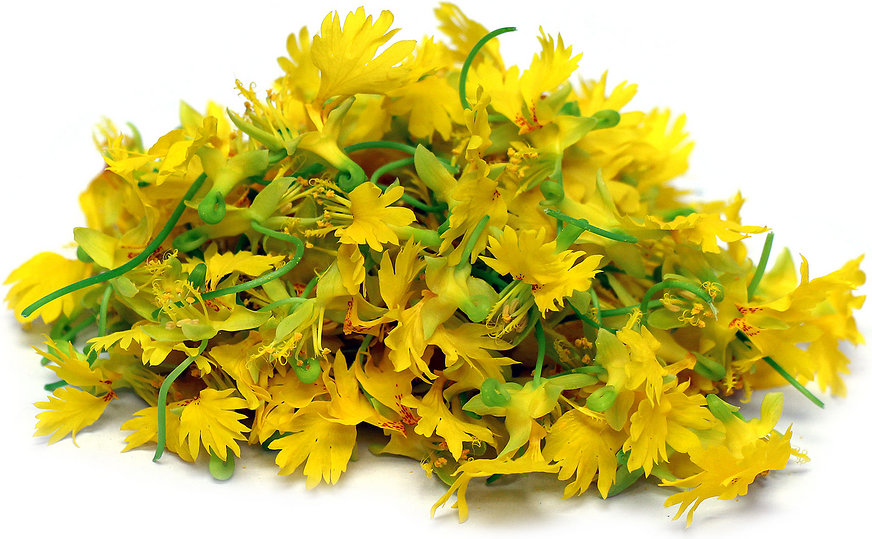 ধন্যবাদ